Деловая игра
«Профессии»
Решение дробно – рациональных уравнений
Франсуа Виет 1540 год - 1603 год
Квадратные уравнения
Полные
Не  полные
коэффициенты
b=0 или c=0;  b=0 и c=0
Решите уравнения
5 и -5
х2=25
нет решений
х2 +4 = 0
11  и  -11
х2 -121 = 0
х2 +7х = 0
0  и – 7
Квадратные уравнения
Полные
Приведенные

коэффициент    а = 1
Не приведенные
Решите уравнения с использованием теоремы Виета
х2 +7х + 10 = 0
Ответ :
-5 и -2
х2 -7х + 12 = 0
Ответ :
3 и 4
Ответ :
1 и 6
х2 - 7х + 6 = 0
Ответ :
- 9 и 2
х2 +7х - 18 = 0
Ответ :
- 8 и 1
х2 +7х - 8 = 0
х2 +7х - 30 = 0
Ответ :
- 10 и 3
х2 - 7х - 44 = 0
Ответ :
- 11 и 4
х2 +7х  - 60= 0
Ответ :
- 12 и 5
Штурман теплохода

Туристы отправились в путешествие вниз по Волге на теплоходе. Определите, с какой скоростью должен идти теплоход, чтобы на обратный путь (против течения) было затрачено на 1 ч больше времени, чем на путь по течению, если скорость течения реки - 2 км/ч и маршрут (в одну сторону) равен 80 км.
Составим таблицу
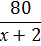 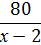 80/(х-2) – 80 /(х+2) = 1
80(х+2) – 80 (х+2) = (х-2) (х+2)
80х +160 – 80х + 160 = х2 - 4
320 - х2 +  4 = 0
- х2  + 316 = 0
х2 – 324 = 0
х 1  = 18; х 2 = - 18
- 18 не удовлетворяет условию задачи
Ответ : 18 км/ ч
Машинист тепловоза


Поезд был задержан у семафора на 12 минут. Чтобы ликвидировать опоздание на перегоне в 60 км, машинисту пришлось увеличить скорость на 10 км/ч. Какая скорость была запланирована по расписанию?
Составим таблицу
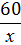 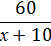 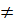 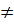 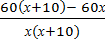 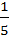 3. Швея ателье


В одном ателье должны сшить 180 костюмов, а в другом - 161 костюм. Первое ателье затратило на всю работу на 3 дня меньше, чем второе, так как изготавливало в день на 2 костюма больше. Сколько костюмов в день изготавливало каждое ателье?
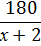 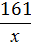 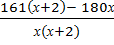 Дифференцированное домашнее задание.

1 уровень – № 27.8; № 27.15

2 уровень - № 27.28; № 27.36

3 уровень - № 27.40; № 27.44
Спасибо за урок